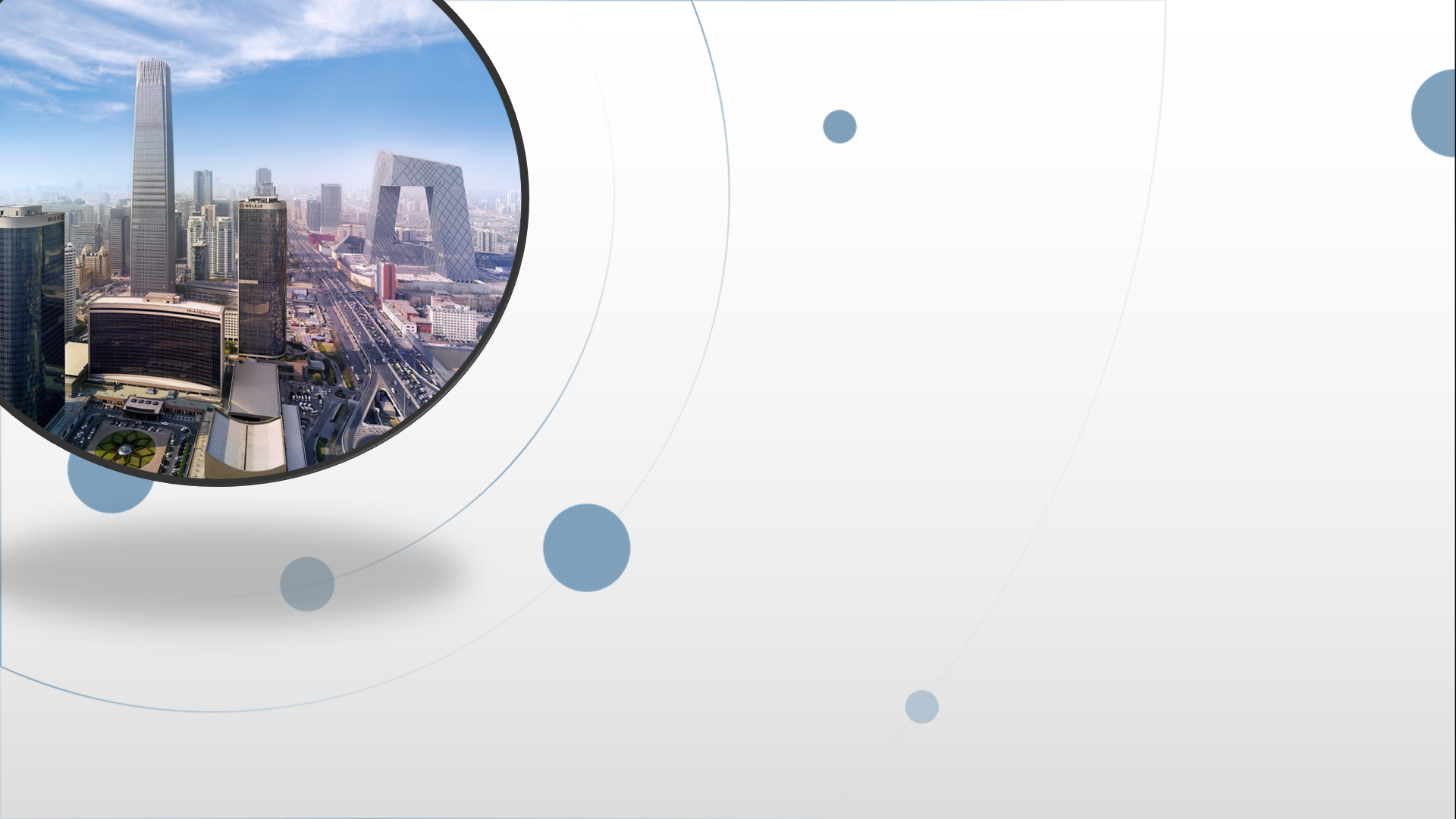 朝阳区线上课堂·高一年级政治
《政治与法治》第2课时第一课   历史和人民的选择第二框   中国共产党领导人民          站起来、富起来、强起来
东北师大附中朝阳学校  李丽莲
北京工业大学附属中学  王立军
北京市朝阳区教研中心  刘曙光
政治与法治
第一课  历史和人民的选择
  第一框   中华人民共和国成立前         各种政治力量
第二框   中国共产党领导人民
         站起来、富起来、强起来
第二框  中国共产党领导人民
        站起来、富起来、强起来

一、建立新中国  中国人民站起来
二、实行改革开放  走向民富国强
三、走进新时代  踏上新征程
第二框  知识结构
1.中华人民共和国成立的伟大意义
2.完成民主革命任务，恢复国民经济
建立新中国
中国人民站起来
1.2
中国共产党领导人民
站起来富起来强起来
3.完成社会主义改造，确立基本制度
4.探索社会主义建设
5.奠定改革开放基础
1.改革开放是决定当代中国命运的关键抉择
实行改革开放
走向民富国强
2.改革开放的目的
3.改革开放的意义
1.中国特色社会主义进入新时代
进入新时代  
踏上新征程
2.中国特色社会主义进入新时代的伟大意义
3.中国共产党领导是历史的人民的正确的选择
学习要求
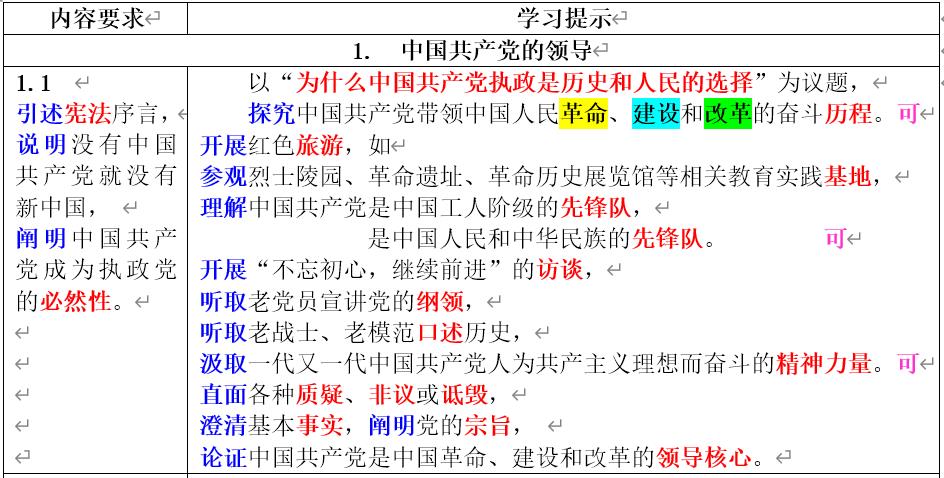 第一目   建立新中国   中国人民站起来
结合探究与分享2、3，讲5个问题：   
1.中华人民共和国成立的伟大意义
2.完成民主革命任务，恢复国民经济
3.完成社会主义改造，确立基本制度
4.探索社会主义建设
5.奠定改革开放基础
第一目   近代中国的基本国情和主要矛盾
1.中华人民共和国成立的伟大意义

  为实现由新民主主义向社会主义的过渡，
  并在社会主义道路上
  实现中华民族的伟大复兴创造了政治前提。

  实现了中国从几千年封建专政政治向人民民主的伟大飞跃，
  宣告中国人民当家作主的时代已经到来，具有五千多年
  文明历史的中华民族从此进入了发展进步的历史新纪元。
2.完成民主革命遗留任务，恢复国民经济
    1949——1952年，
    在着重完成包括土地改革、镇压反革命等在内的民主革命遗留任务的同时，
    中国共产党领导人民
    致力于恢复被长期战争破坏了的国民经济。
3.完成社会主义改造，确立基本制度
①提出过渡时期总路线总任务（经济）
  1953年12月，党中央提出：“从中华人民共和国成立，
  到社会主义改造基本完成，这是一个过渡时期。党在这个
  过渡时期的总路线和总任务，是要在一个相当长的时期内， 
  逐步实现国家的社会主义工业化，并逐步实现国家对农业、
  对手工业和对资本主义工商业的社会主义改造。”
 
②颁布我国第一部社会主义宪法（政治）
  1954年，第一届全国人民代表大会第一次会议召开，
  我国第一部社会主义宪法颁布，
  这是我国在民主政治建设方面取得的新成就。
③完成社会主义改造，确立社会主义基本制度
  
  到1956年底，我国
   社会主义改造基本完成，
  社会经济结构发生了根本变化，
  生产资料公有制已成为我国社会的经济基础。

  这标志着社会主义基本制度在我国初步确立，从而
  为我国逐步走向国家富强、人民幸福，
  为当代中国的一切发展进步
  奠定了根本政治前提和制度基础。
4.探索社会主义建设
①没有现成道路，必须实践探索
  社会主义基本制度的确立
  完成了中华民族有史以来最为广泛而深刻的社会变革。
  但是，社会主义基本制度确立之后，在中国
  怎样坚持和建设社会主义、
  怎样巩固和发展社会主义，并没有现成的道路可走，
  如同革命一样，必须在实践中进行艰苦的探索。
②初步实践，取得成就
  在社会主义建设的初步实践中，中国
  基本上建立了独立的、比较完整的工业体系和国民经济体系，
  教育、科学、文化、国防等事业有了很大的发展，
  国际地位逐步提高。
5.奠定改革开放基础
    
  中国共产党领导人民
  艰辛探索社会主义建设道路
  所取得的物质成就和历史经验，
  为后来的改革开放奠定了坚实的基础。
第二目   实行改革开放  走向民富国强
结合探究与分享4，讲3个问题：   
1.改革开放是决定当代中国命运的关键抉择
2.改革开放的目的
3.改革开放的意义
1.改革开放是决定当代中国命运的关键抉择
    1978年12月，党的十一届三中全会开启了改革开放的历史新时期。改革开放是决定当代中国命运的关键抉择。
    
    作出实行改革开放的历史性决策，
    是基于对党和国家前途命运的深刻把握，
    是基于对社会主义革命和建设实践的深刻总结，
    是基于对时代潮流的深刻洞察，
    是基于对人民群众期盼和需要的深刻体悟。
    改革开放
    是当代中国最鲜明的特色，
    是我们党在新的历史时期最鲜明的旗帜，
    是当代中国共产党人最鲜明的品格。
1.改革开放是决定当代中国命运的关键抉择
    改革开放
    是决定当代中国命运的关键一招，
    是决定实现“两个一百年” 奋斗目标、实现中华民族伟大复兴的关键一招。
    是我们党在新的时代条件下带领人民进行的新的伟大革命。
    
    改革开放
    是当代中国发展进步的活力之源，
    是党和人民事业大踏步赶上时代的重要法宝，
    是大势所趋、人心所向，
    停顿和倒退没有出路。
2.改革开放的目的

①进一步解放和发展社会生产力，实现社会主义现代化，
  使中国人民富起来、中国强起来，实现中华民族伟大复兴；

②推动我国社会主义制度的自我完善，
  赋予社会主义新的生机活力，
  建设和发展中国特色社会主义；

③引领当代中国发展进步，加强和改进党的建设，
  保持和发展党的先进性，确保党始终走在时代前列。
3.改革开放的意义

  改革开放的伟大实践，
  极大地解放和发展了社会生产力，
  增强了社会发展活力，
  激发了广大人民群众的创造性，
  使人民生活显著改善，
    综合国力显著增强，
    国际地位显著提高，
  这是中国共产党
  对中华民族和中国人民作出的伟大历史贡献。
第三目   进入新时代   踏上新征程
结合探究与分享5，讲3个问题：   
1.中国特色社会主义进入新时代
2.中国特色社会主义进入新时代的伟大意义
3.中国共产党领导是历史的、人民的、正确的选择
第三目   进入新时代   踏上新征程
1.中国特色社会主义进入新时代

   中国共产党团结带领全国人民，
   经过长期努力，
   推动中国特色社会主义进入了新时代，
   我国发展站在了新的历史方位上。
2.中国特色社会主义进入新时代的伟大意义
    意味着近代以来久经磨难的中华民族
    迎来了从站起来、富起来到强起来的伟大飞跃，
    迎来了实现中华民族伟大复兴的光明前景，
    在中华人民共和国发展史上、在中华民族发展史上具有重大意义。

    意味着科学社会主义在21世纪的中国焕发出强大生机活力， 
    在世界上高高举起了中国特色社会主义伟大旗帜，
    在世界社会主义发展史上具有重大意义

    意味着中国特色社会主义道路、理论、制度、文化不断发展，
    拓展了发展中国家走向现代化的途径，给世界上那些既希望
    加快发展又希望保持自身独立性的国家和民族提供了全新选择，
    为解决人类问题贡献了中国智慧和中国方案，
    在人类社会发展史上具有重大意义。
3.中国共产党领导是历史的、人民的、正确的选择

  中国共产党成立以来的不平凡历程，
  充满着苦难与辉煌、曲折与胜利。

  在中国特色社会主义新时代，
  党领导中国人民踏上了
  决胜全面建成小康社会、
  基本实现社会主义现代化、
  全面建设社会主义现代化强国的新征程。

  实践充分证明，
  由中国共产党领导中华民族实现伟大复兴，
  是历史的选择，是人民的选择，是正确的选择。
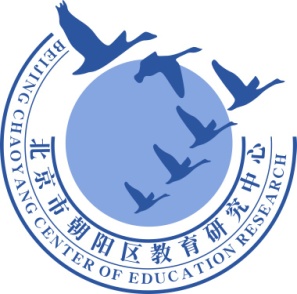 谢谢您的观看
北京市朝阳区教育研究中心  制作